農家のみなさま
稲作農業の体質を強化するため、稲作農業者が行う
生産コスト低減の取組等を
支援します。
～稲作農業の体質強化緊急対策～
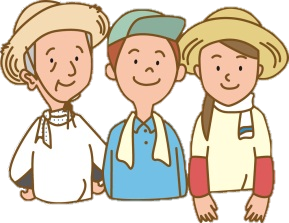 お問い合わせ先
○最寄りの地域農業再生協議会
　（市町村農業担当課またはＪＡ）

○高知県農業振興部農業政策課　事業推進担当
　　TEL 088-821-4511
中国四国農政局高知地域センター　　TEL 088-875-2151
　　　　〒780-0870 高知県高知市本町4-3-41　高知地方合同庁舎

中国四国農政局生産部生産振興課　　TEL 086-224-9411
　　　　　　　　　　　　　　　　　　　　　　　　　　　（内線2414、2424、2422）
　　　　〒700-8532 　岡山県岡山市北区下石井1-4-1

農林水産省生産局農産部穀物課
TEL 03-3597-0191
　　　　〒100-8950　東京都千代田区霞ヶ関　1-2-1
ＨＰアドレス：http://www.maff.go.jp/j/seisan/nosan/inasaku_kyouka.html
なお、本対策の執行については、国会での平成26年度補正予算成立が前提となります。
したがって、今後内容等に変更が生じる場合がありますので、予めご了承願います。
対象
作物
平成27年産主食用米
対象者
○　農地中間管理機構から農地を借り受けている農業者
○　認定農業者　　　○　認定新規就農者　　　○　集落営農
○　人・農地プランに位置付けられた地域の中心となる経営体　　
○　農業者が組織する団体
（5戸以上。都道府県協議会長が特に必要と認める場合にあっては３戸以上。）
取組ごとの助成金額
稲作農業の体質強化緊急対策 申込書
締切：平成２７年１月３０日（金）
※ 必要事項を記入して、最寄りの地域農業再生協議会へ提出してください。
農業再生協議会長　殿
１．申込者
２．実施する取組
Ａ、Ｂ、Ｃのいずれかひとつを選択してください。
※ 農林水産省が承認した取組の名称を記入してください。
３．取組面積
※ 取組メニューＡで選択した２つの取組の面積が異なる場合は、いずれか小さい面積を記入してください。
選択したメニューの取組内容を確認しました。
生産コスト低減計画を作成し、２７年産米において計画に基づく取組を実施するとともに、結果報告を行うことを誓約します。
氏名（自筆）
平成２７年　　月　　日
（印）